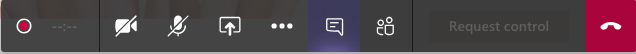 Class rules
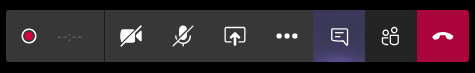 Keep your mic muted all the time.

If you need to ask a question, write it in the chat.

If you want to answer a question write your name in the chat so that I can choose you to answer.                                 PLEASE DO NOT SWITCH YOUR MIC ON unless your teacher asks you to

If you have a problem like you can’t hear or see the screen write it in the chat.
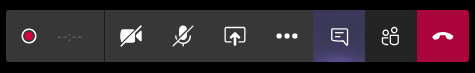 EnglishYear 3 & 4
Spelling, Punctuation and Grammar
Correct my spelling…
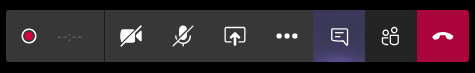 allso
also
friend
frend
something
somthing
everybody
evrybody
people
peopel
[Speaker Notes: Warm up]
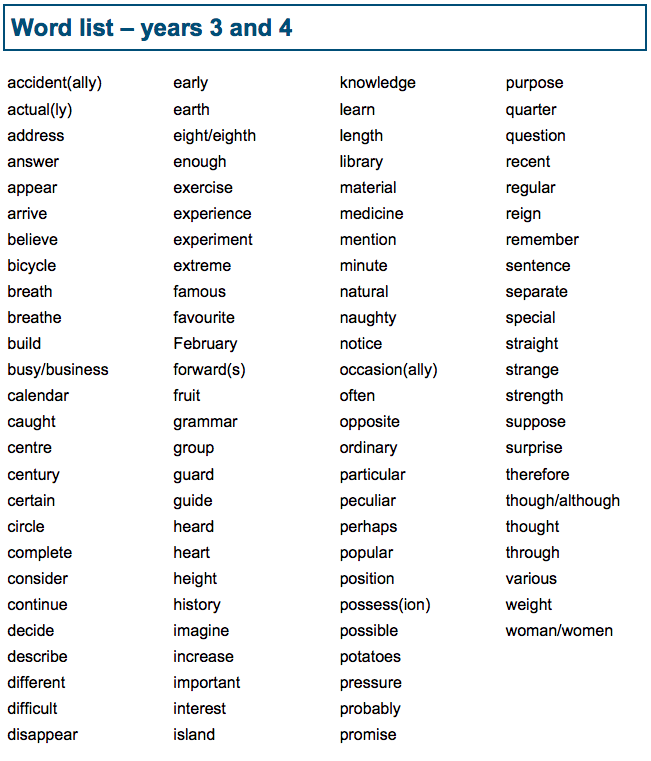 New vocabulary
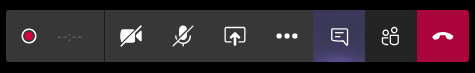 recent
Something that has been done not long ago
Is this a recent photo?

I saw him recently for the first time.
New vocabulary
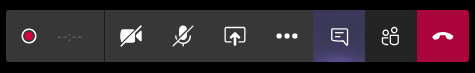 regular
When you do something often/ when something happens often
Something that usually happens
Ten o'clock is my regular time for going to bed.

He visits the mosque regularly.
New vocabulary
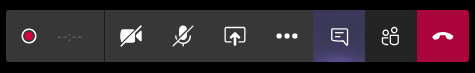 reign
To be the king or queen of a country/ 
being really successful or powerful just like a king or queen
Queen Elizabeth’s reign began in 1952.

Anthony Joshua is the reigning world heavyweight boxing champion.
Spelling tips…
Punctuation – Apostrophes for contraction
This means that some letters have been left out and joined together with an apostrophe
do not			don’t			dont’			do’nt
is not			is’nt				isnt’				isn’t	
it is  			i’ts				it’s				its’
it will	      	itl’l			 	itll’				it’ll
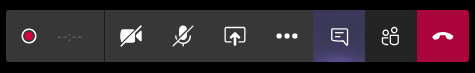 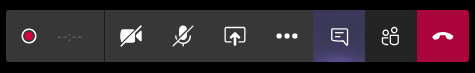 Punctuation – Apostrophes for possession
This is when apostrophe is used to show that something belongs to someone.
boy’s teeth.
This is the boy’s train.
These are the ____  ____
girl’s toys.
These are the ____  ____
monkey’s banana.
This is the _____  ______
Punctuation – Apostrophes for possession
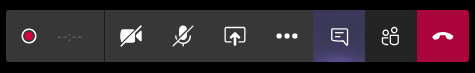 The tiger’s claws are sharp.
The boy’s train is blue.
The baby’s laugh was funny.
The girl’s hair is brown.
Challenge!
Find the 5 missing apostrophes in the following text…
The tigers roar was so loud it could be heard all through the jungle. “Do you think its coming this way?” Timmy whispered to his sister.
“I dont think so,” she said uncertainly. Timmys heart was pounding in his chest as they crept carefully through the bushes. Then, out of nowhere, the tiger appeared! The tigers teeth looked sharp, his claws deadly. “Run!” shouted Timmy.
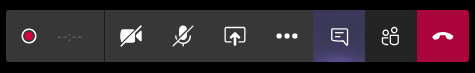 The tiger’s roar was so loud it could be heard all through the jungle. “Do you think it’s coming this way?” Timmy whispered to his sister.
“I don’t think so,” she said uncertainly. Timmy’s heart was pounding in his chest as they crept carefully through the bushes. Then, out of nowhere, the tiger appeared! The tiger’s teeth looked sharp, his claws deadly. “Run!” shouted Timmy.
Well done!
Homework
Choose 5 words from  your wordlist and find out what they mean. 

Learn how to spell the 5 words by using the method you have learnt today.

Write sentences using the words you have learnt to spell.

Get a grown up to check all your new spellings every week so that you don’t forget them.